Anatomy and Embryology’s Summary
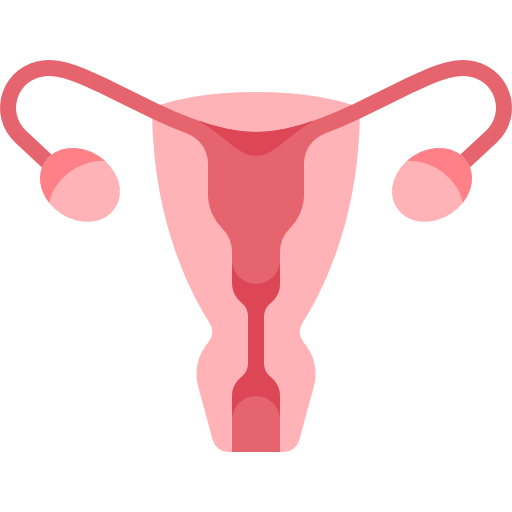 Color index:
•         Girls’ slides                          Boys’ slides
•	Main content		•	Extra
•	Important 		•	Drs’ notes
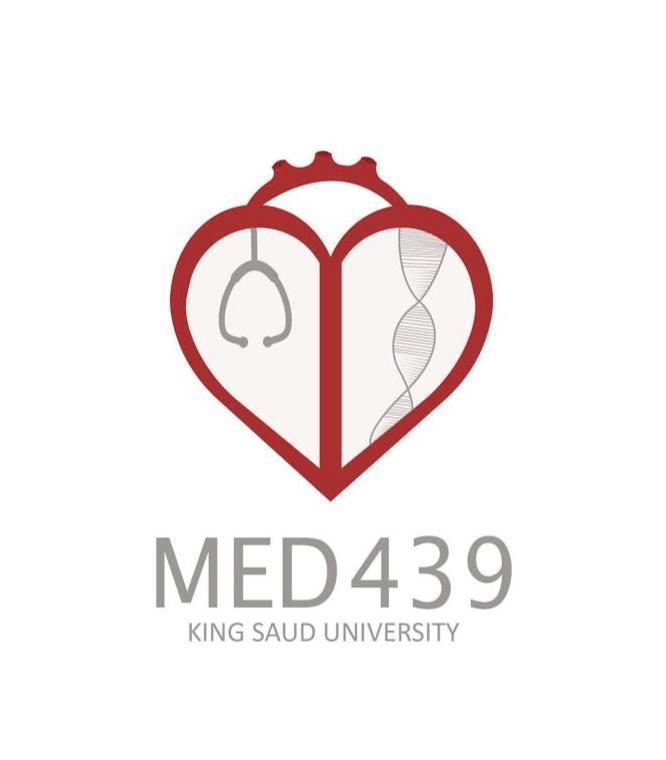 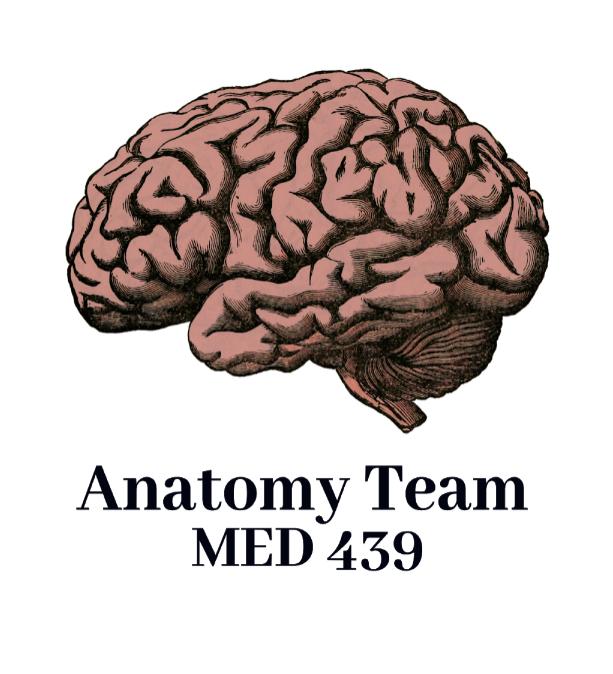 Midterm
Anatomy: Female reproductive system
Problem in the internal iliac artery would affect blood flow to the Urinary bladder 
Structure can cause uterine prolapse ( levator Ani muscle + transverse cervical ligament )
Transverse cervical = cardinal ligament
Arterial
Internal iliac veins.
Ovarian vein:  -Right vein drains into IVC.   -Left vein drains into left renal vein.
External iliac nodes, internal iliac nodes, and common iliac nodes
Lymph from Common iliac nodes & the (Ovaries, uterine tubes & fundus of uterus) passes to Lateral aortic (paraaortic) nodes.
Sacral plexus.
Sympathetic (Pelvic part of sympathetic trunk):
The 2 sympathetic trunks unite inferiorly in front of the coccyx and form a single ganglion (Ganglion Impar) - Superior & Inferior Hypogastric plexuses.
Parasympathetic (Pelvic splanchnic nerves): (From S2, 3 & 4).
Anatomy: Female perineum and external genitalia
Description
Final
Anatomy: Male Reproductive System
Anatomy: Breast
Indifferent stage
Common site
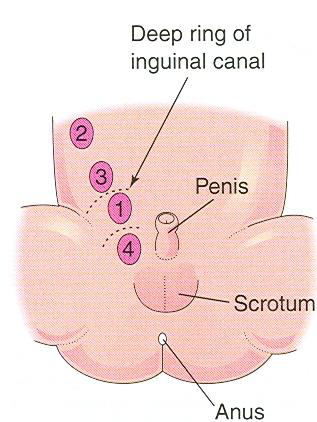 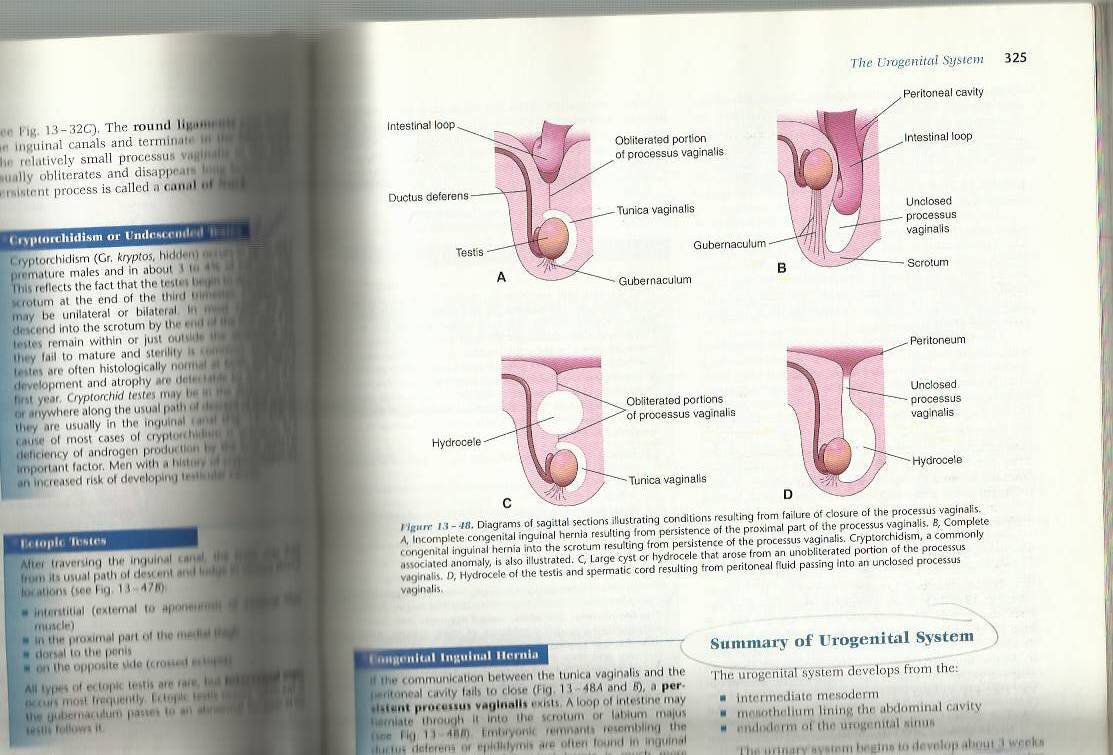 Incomplete               Complete
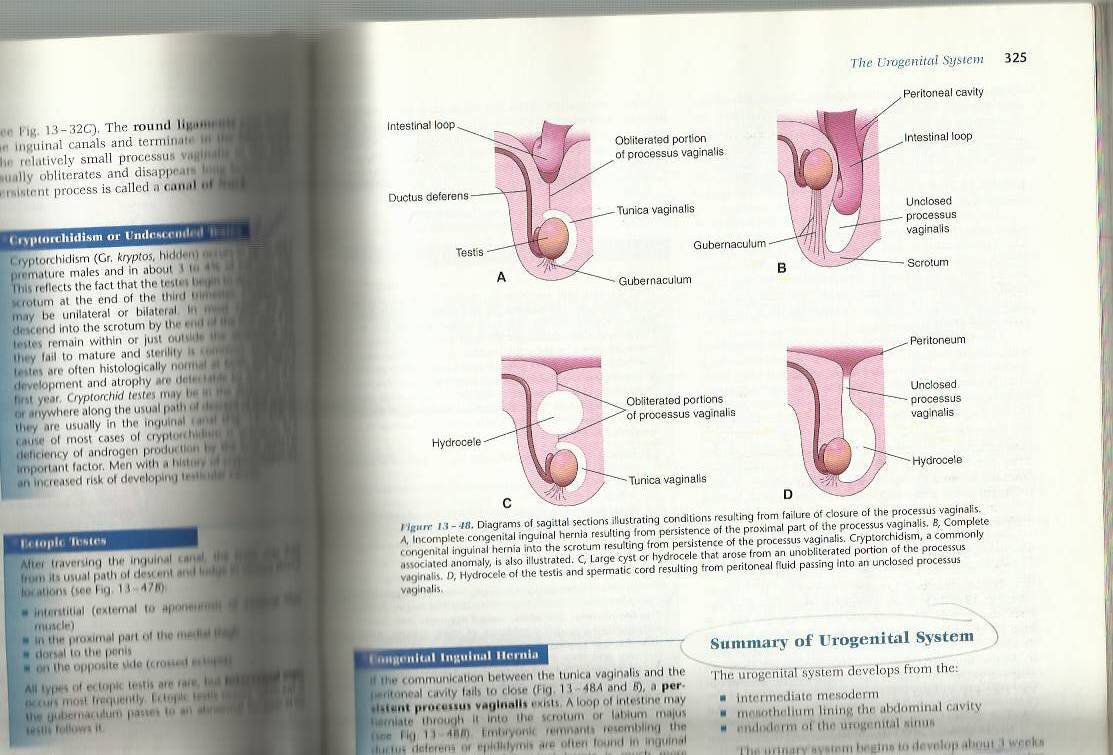 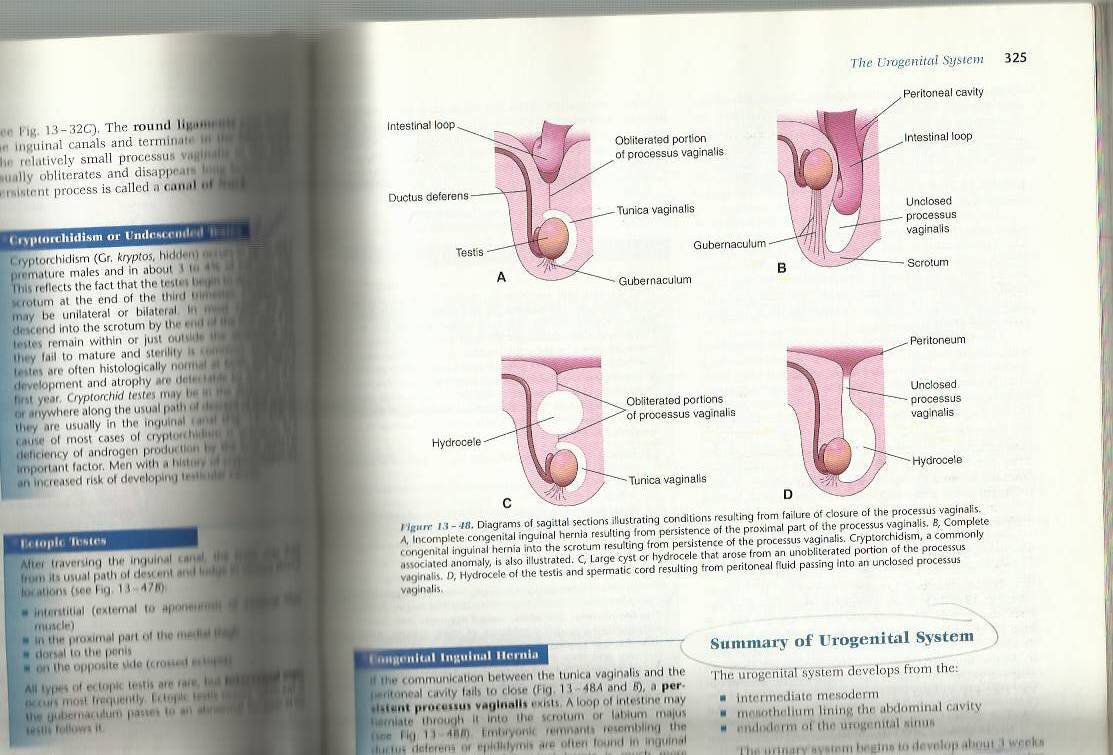 Embryology: Fetal Circulation
Embryology: Fertilization And Implantation
Embryology: Placenta
Leaders
Sarah AlQuwayz
Mohammed Alshunaif
Members
Leen Almadhyani
Shayma Alghanoum
Mubarak Alanazi
Muneerah Alsadhan
Sarah Almuqati
Saad Aldohaim
Dimah Alotaibi
Special thanks to
Ghada Aljedaie
Sarah Alqahtani
Fatimah Almeather